h-h’: Experimental overview
Camilla Di Donato & Giulia Ricciardi
INFN-Napoli, Universita’ Federico II
h-h’ widths measurement: g-e Collider @IRIDE
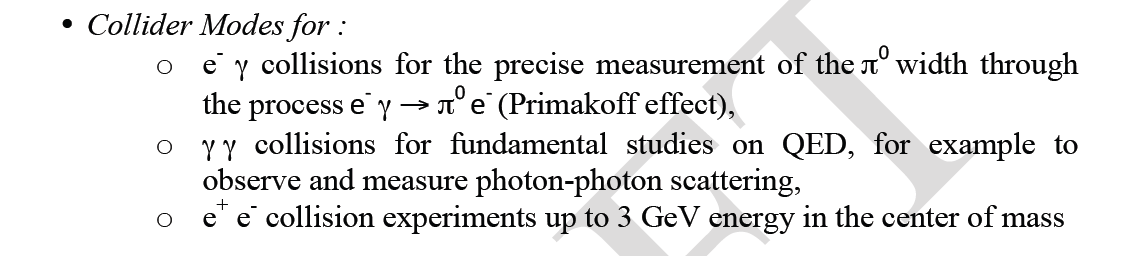 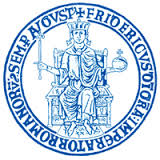 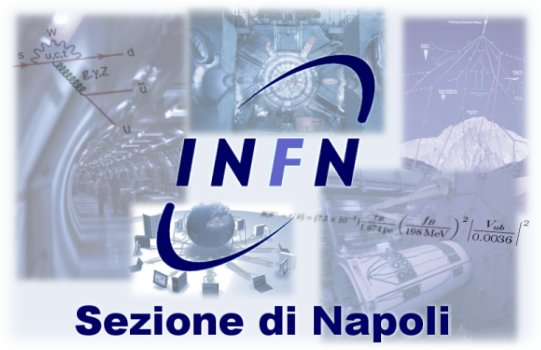 g-e Linear Collider
Among the large number of activities at IRIDE, we are interested to the fundamental physics investigations with low energy linear colliders
Primakoff effekt: p, h, h’
The photon-electron collision is a much cleaner environment compared to photon-nucleus case
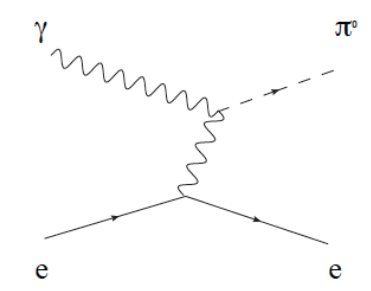 p0, h, h’
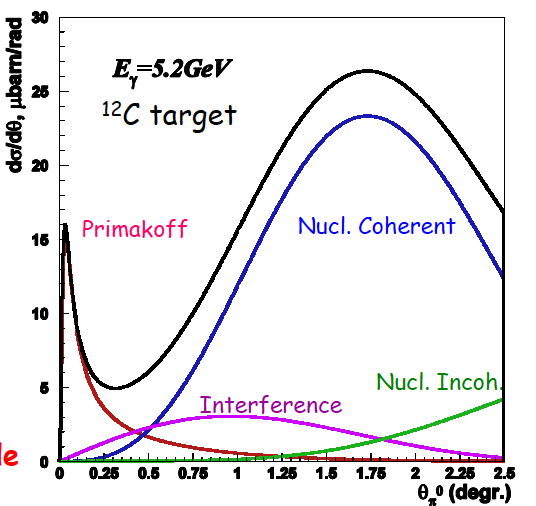 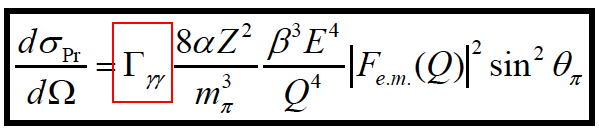 KLOE/KLOE-2
WASA at COSY
pp->pp h
pd->3He h
f-> h’ g
f-> h g
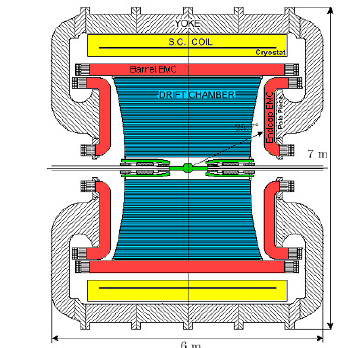 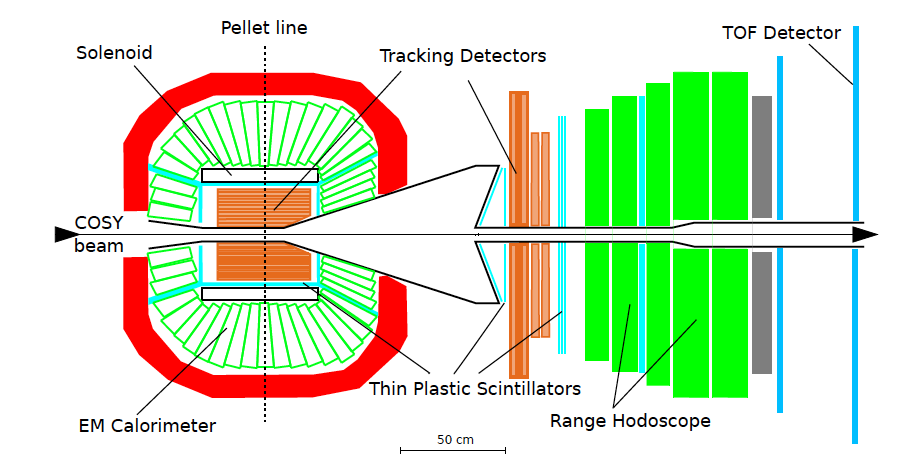 LI= 5 fb-1

2*108  h
1*106  h’

LII= 20 fb-1
[Speaker Notes: coherent photoproduction of pions in the Coulomb field of a nucleus (the Primakoff effect)
2.5 fb-1 on tape @ Ös = Mf
8°—109 f⇒ ~ 108 h ⇒ ~ 5 °—105 h´]
World Average from PDG, PR D86, 010001 (2012)
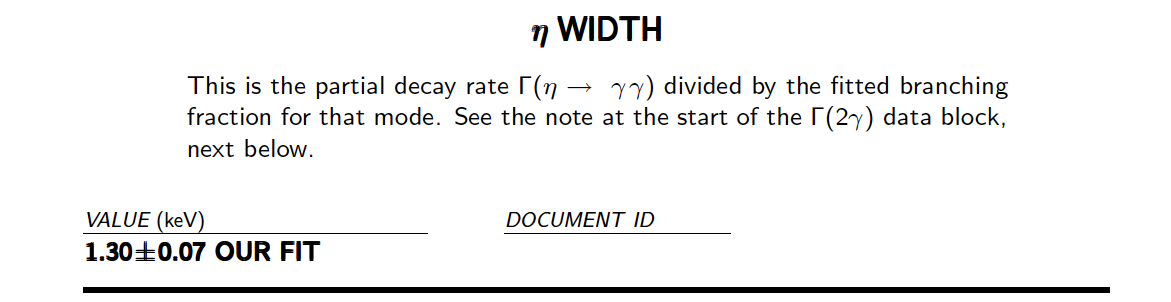 Note on Decay width G(h->gg) by Roe [Phys. Rev. D 50, ‘94, p.1451]
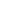 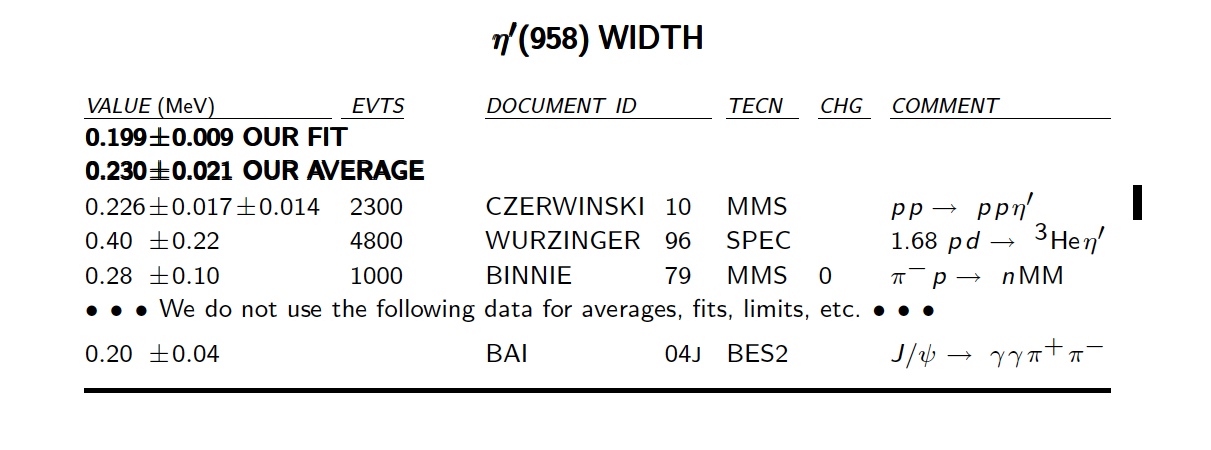 Direct measurement available: COSY-11 Facility
h: 1994 -> 2013
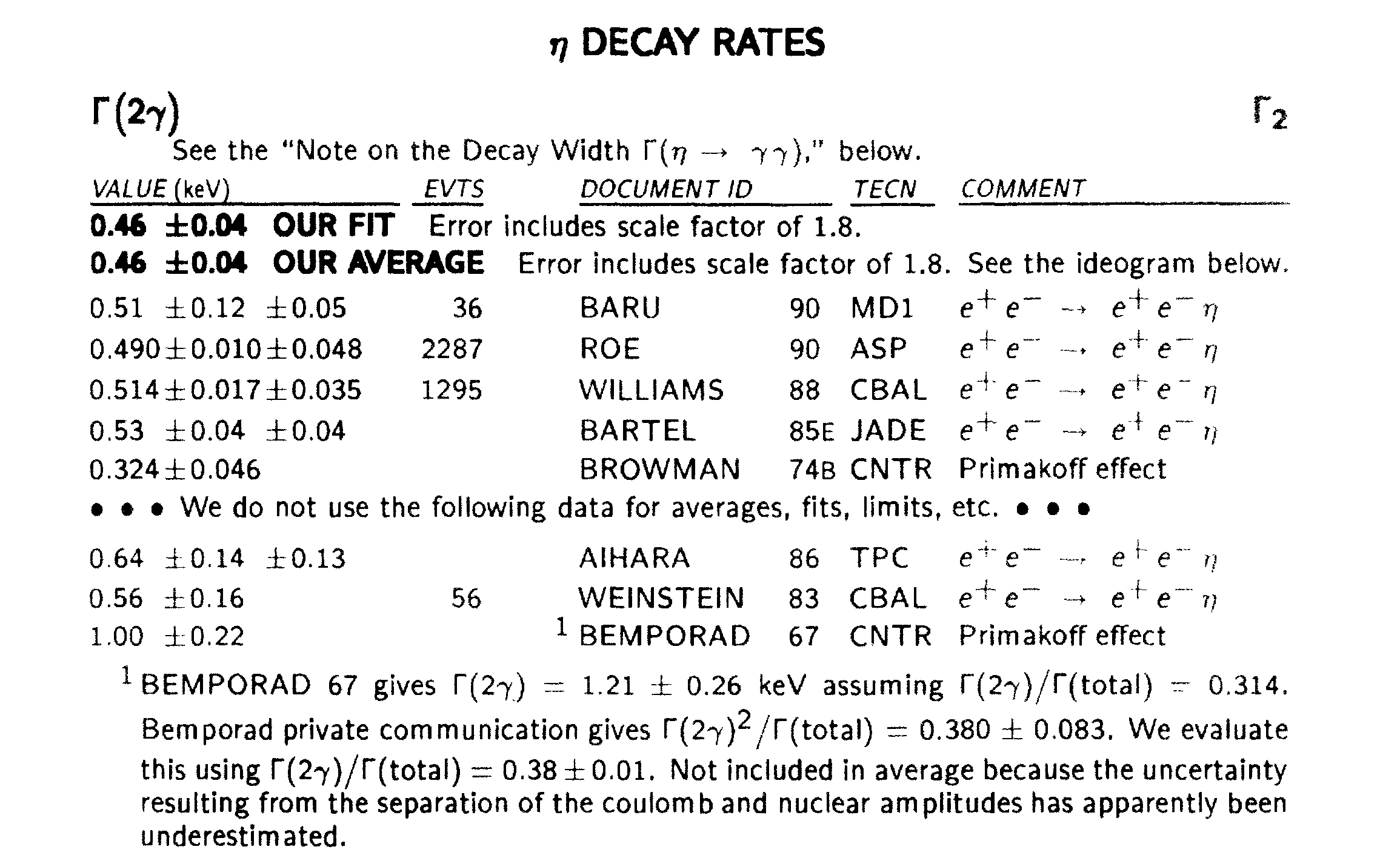 ‘94
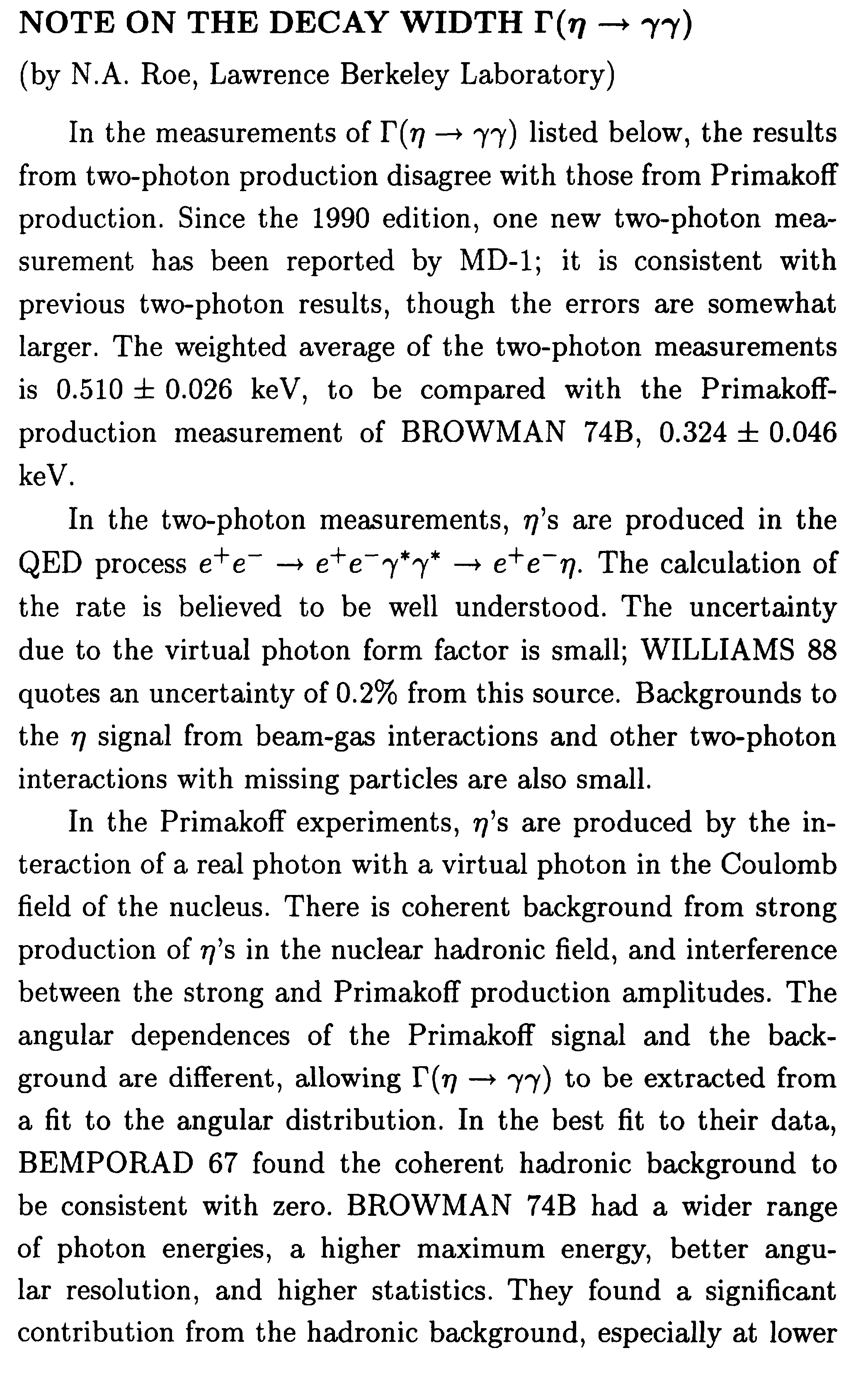 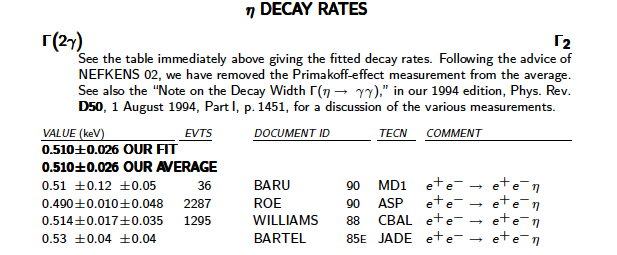 h: 1994 -> 2013
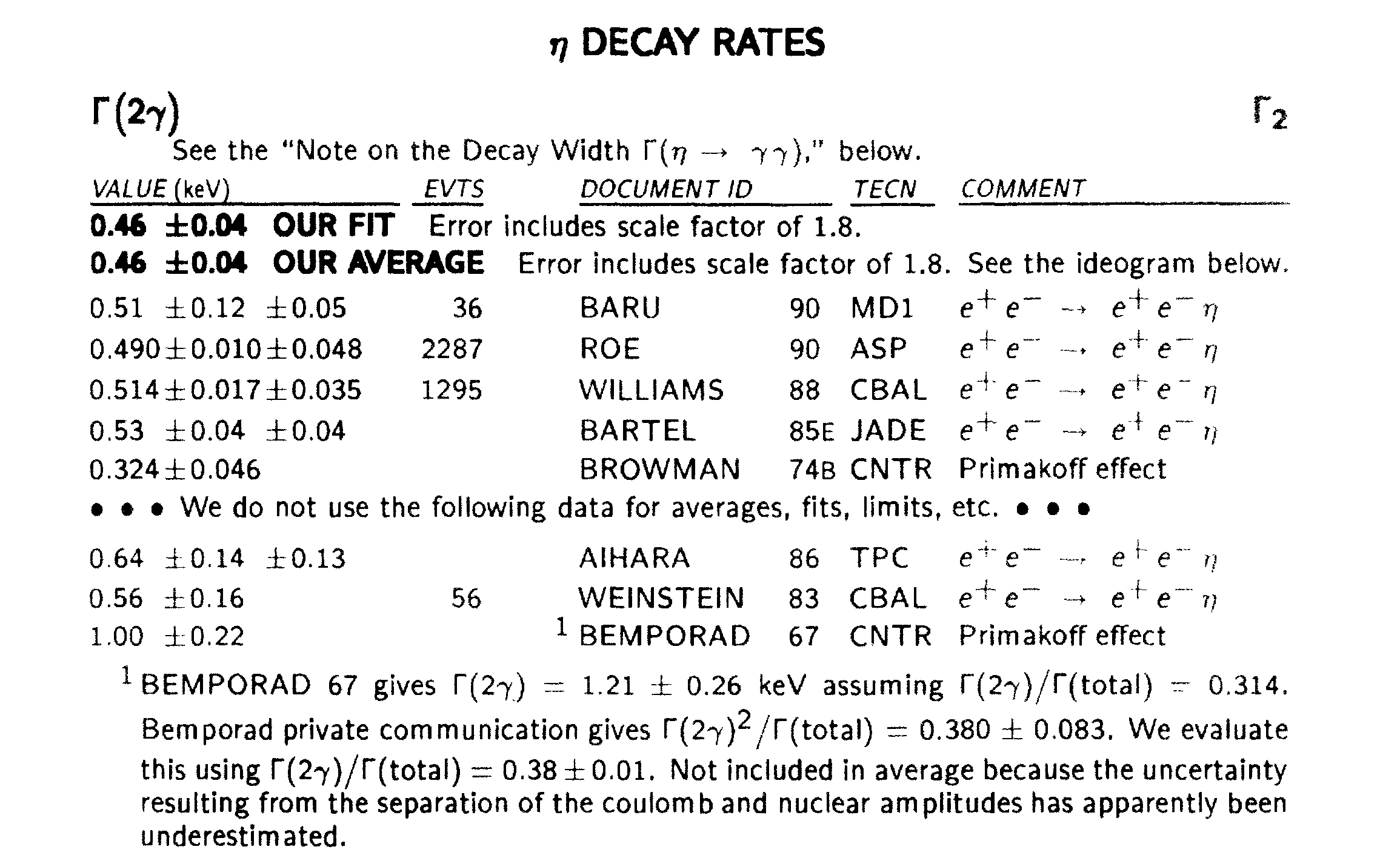 ‘94
‘13
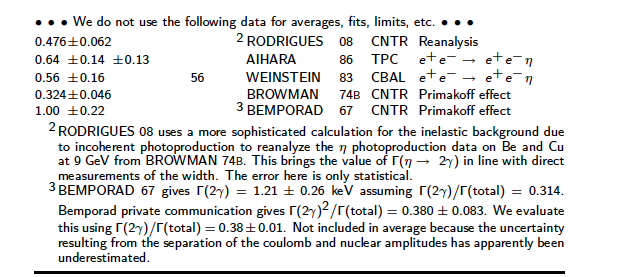 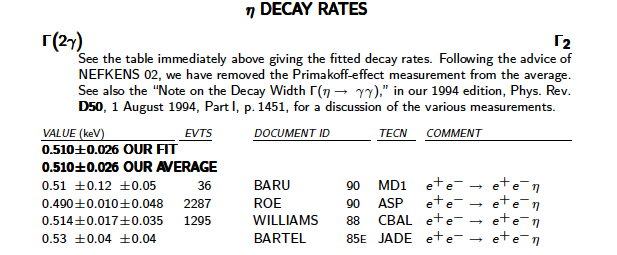 h: 1994 -> 2013
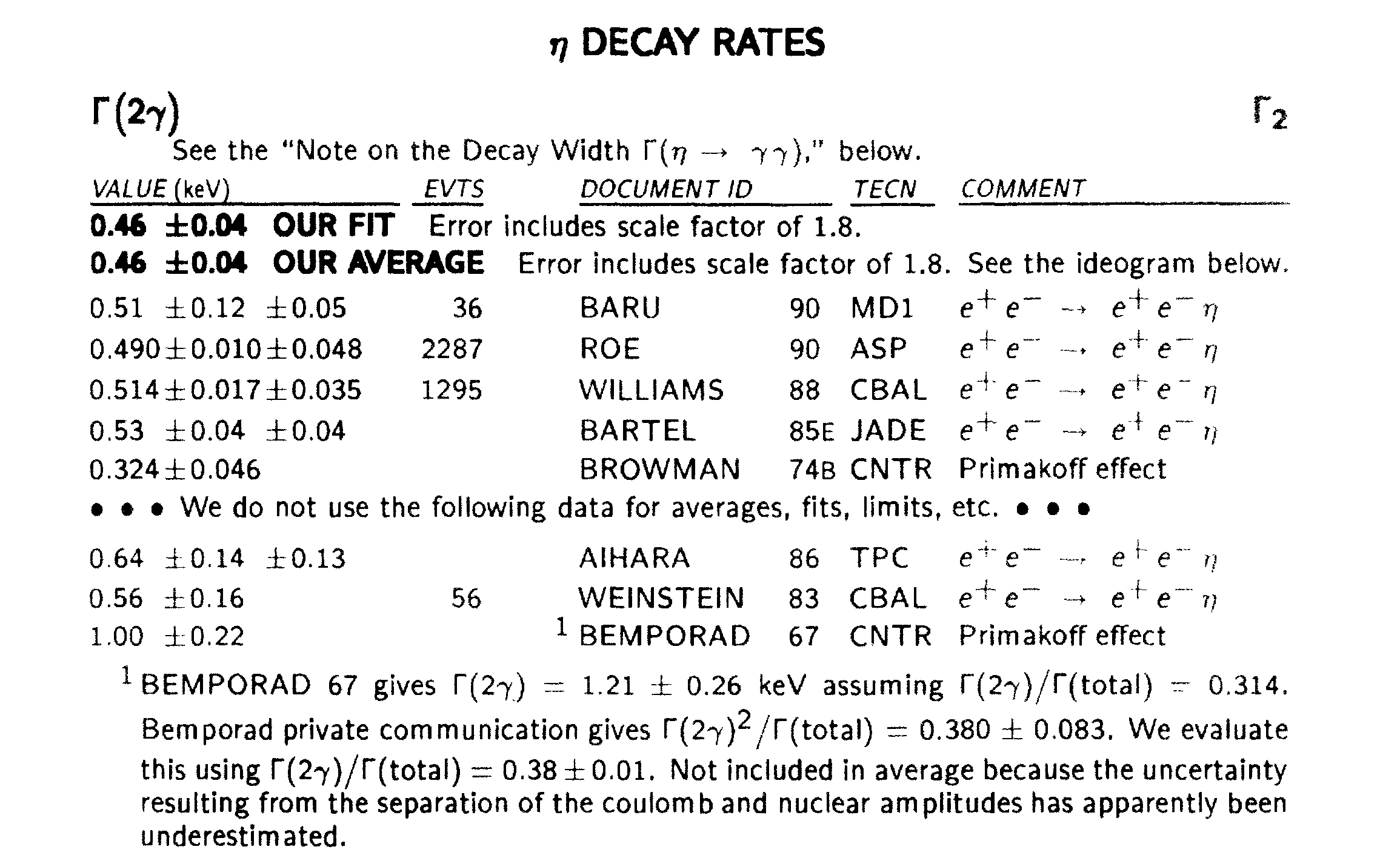 ‘94
‘13
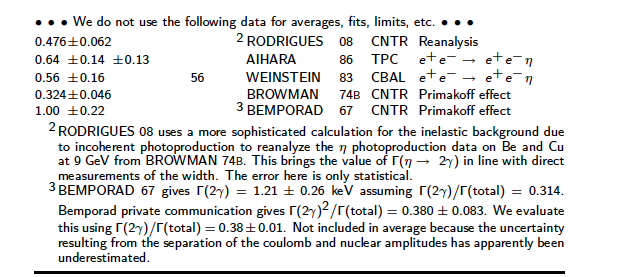 @ IRIDE: Primakoff effect g-e
No background due to incoherent
Photoproduction:

Cross-section production should 
be evaluated
World Average from PDG, PR D86, 010001 (2012)
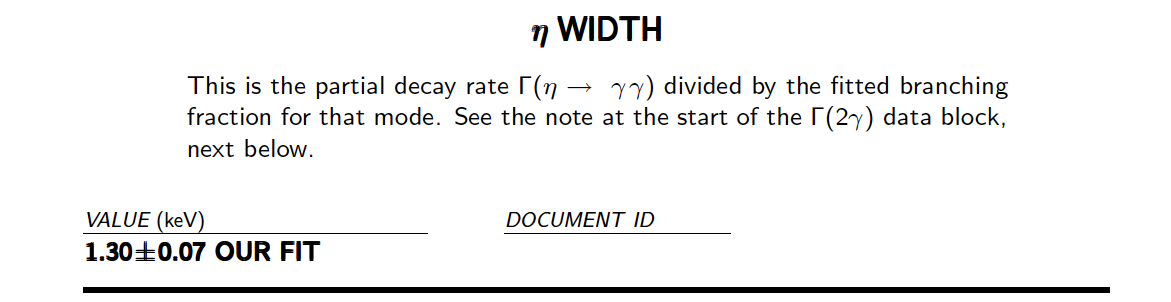 Note on Decay width G(h->gg) by Roe [Phys. Rev. D 50, ‘94, p.1451]
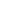 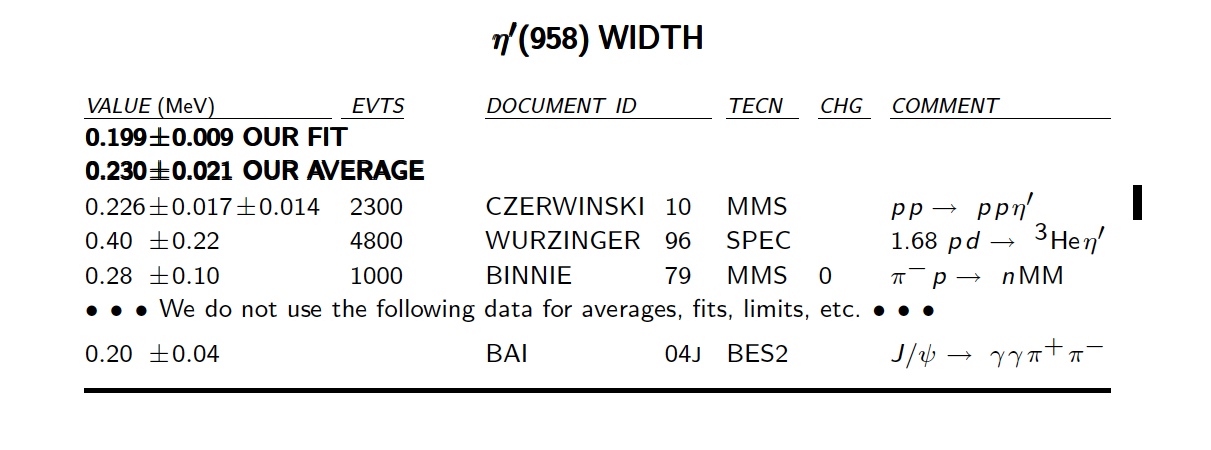 Direct measurement available: COSY-11 Facility
G Measurements
COSY11 Facility Gh’ measurement: pp -> ppX
PRL 105 (2010) 122001
Primakoff Program @ JLab. [Primex @ Gluex, 
L. Gan, APS April Meeting 2013]
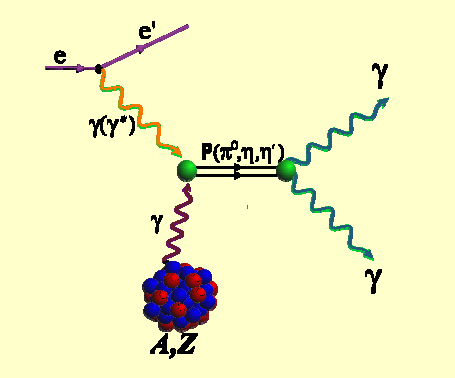 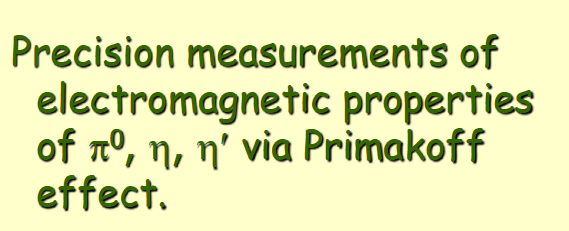 Impact
Accuracy on Gh and Gh’ limits investigations on many issues:
Quark mass difference
Isospin breaking in QCD, h-h’ mixing
Chiral Anomalies, G(p0/h/h’->gg), G(h/h’->ppg)
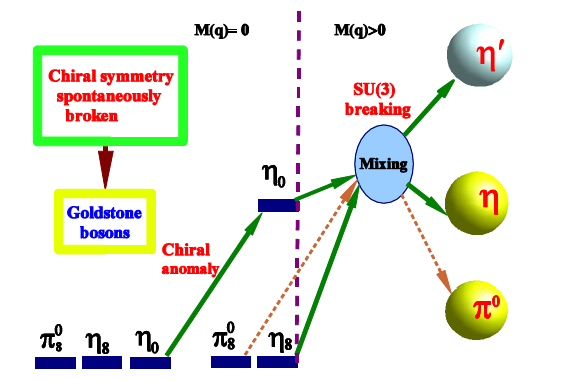 The system of p0, h, h’ mesons as a laboratory to study symmetry structure of QCD al low energies
L. Gan, APS April Meeting 2013
Quark Mass Difference
Determine light quark mass ratio: from 
Decay width Gi disagree between experimental and cPT
Gi(LO)=40 eV;  Gi(NLO)=160±50 eV; Gi(EXP)=295±16 eV
KLOE JHEP05 (2008)006: 
Dynamics of
Fit to Dalitz plot to measure slope parameters.
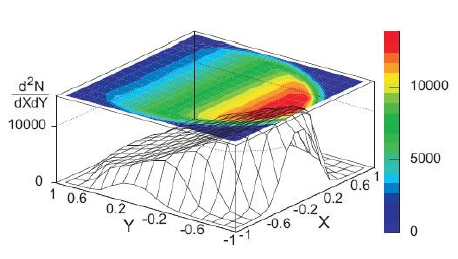 Width measurement:
Mixing h-h’ and gluonium
Constraint also from:
G(h’->gg)/G(h->gg)
KLOE analysis [PLB 648 (2007) 267–273; JHEP07(2009)105] 
R. Escribano and J. Nadal, JHEP05 (2007) 006.
C. E. Thomas, JHEP10 (2007) 026.
C. Di Donato, G. Ricciardi and I. I. Bigi, PRD 85, 013016 (2012)
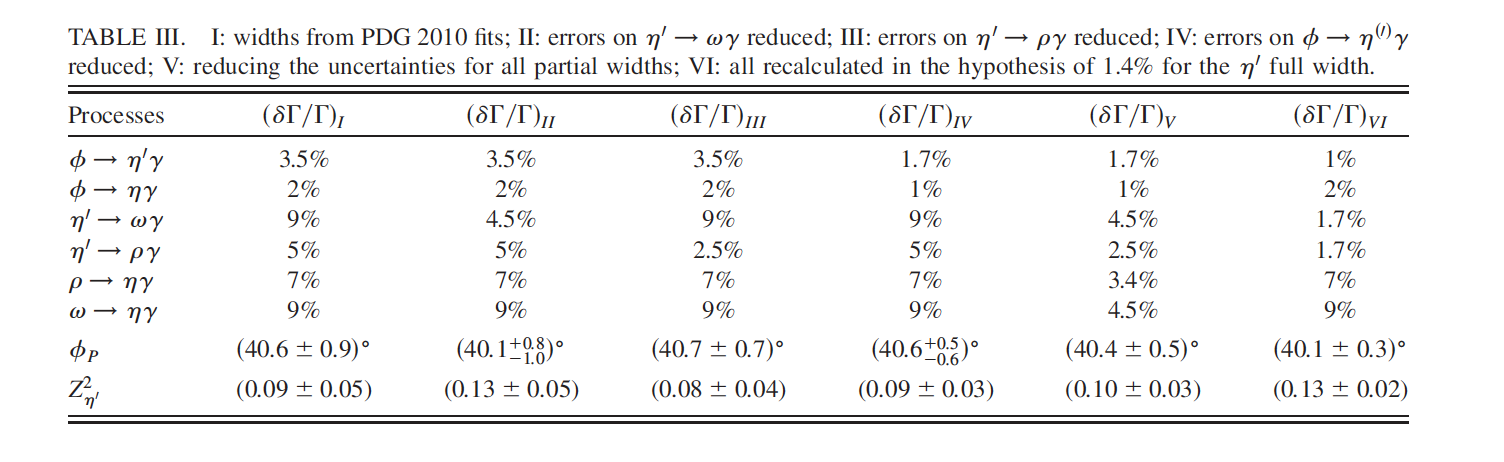 PRD85
h’ Gluonium VS h-h’ Mixing
KLOE2: Run at √s≥1.2 GeV
KLOE: JHEP07(2009)105
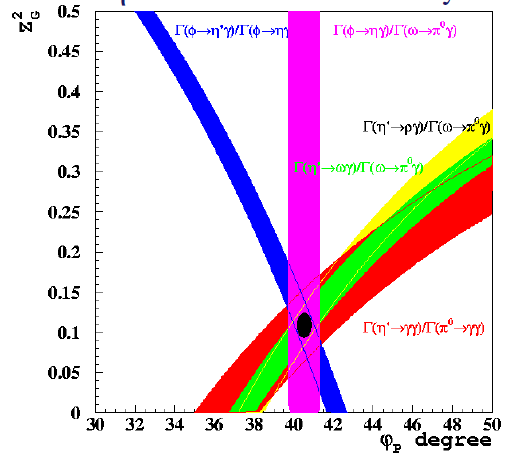 CDD @ Chiral10 Workshop- Valencia 2010
Anomaly
Box Anomaly: are expected to get contribution from anomaly, Wess Zumino Witten term in ChPT Lagrangian 
According to Effective Theory [HLS: Benayoun, Eur. Phys. J. C31 (2003) 525], they could be described by VMD + a direct term 
Model independent method based on ChPT and dispersive analysis: do not fix relative strength between tree level contribution and resonance contribution [Stollenwerk, Hanhart, Kupsc, Meiner and Wirzba PLB707 (2012) 184-190]
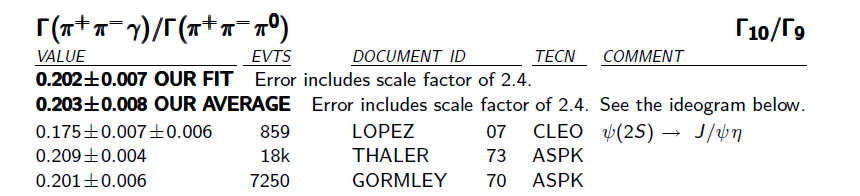 Theory HLS-Model: 
(w = (56.31.7) eV , (wo = (100.92.8) eV

KLOE/KLOE2: 
Γ(η→π+π−γ) = (54.7±3.1) eV [PLB 718 (2013) 910–914 ]
Anomaly
[KLOE/KLOE2PLB 718 (2013) 910–914 ]
[WASA Coll. PLB707 (2012) 243-249]
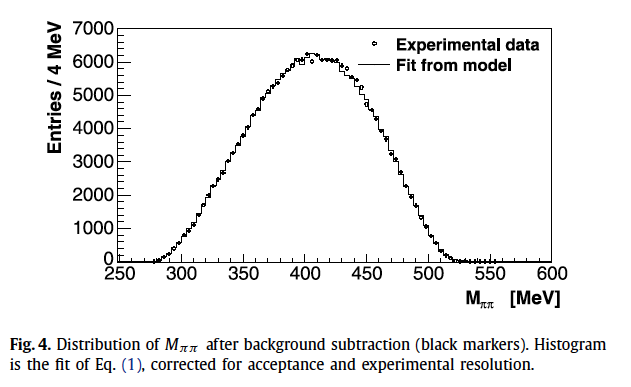 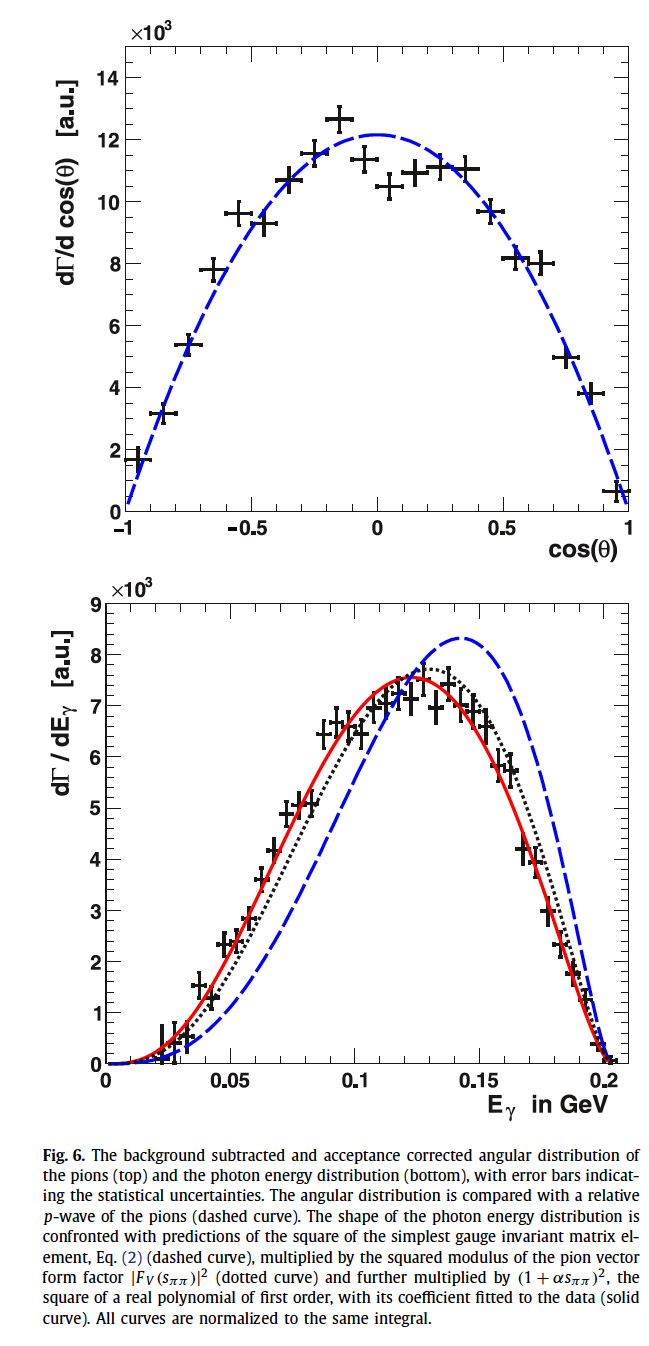 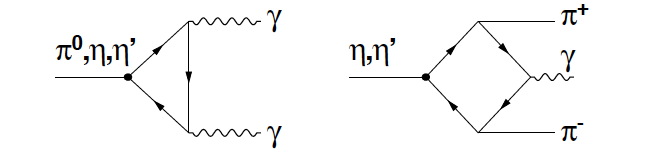 Remarks & Outlooks
The system of p0, h, h’ mesons as a laboratory to study symmetry structure of QCD al low energies
New measurement of Gh and Gh’ will impact on many issues:
Quark mass difference
Isospin breaking in QCD, h-h’ mixing
Chiral Anomalies
Remarks & Outlooks
IRIDE could also look for f0 and a0 mesons
Search of exotic state